Update on MCP-PMT oszillations and first try of CE measurement
D. Miehling, M. Böhm, A. Lehmann,
M. Németh-Csóka, M. Pfaffinger, S. Stelter 
 
PANDA-Meeting 18/3, November 6, 2018
Reminder: Oscillations in MCPs at higher intensities
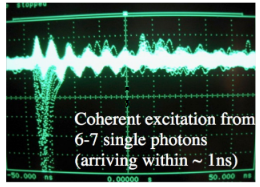 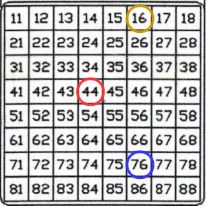 NIM A876 (2017) 141-144
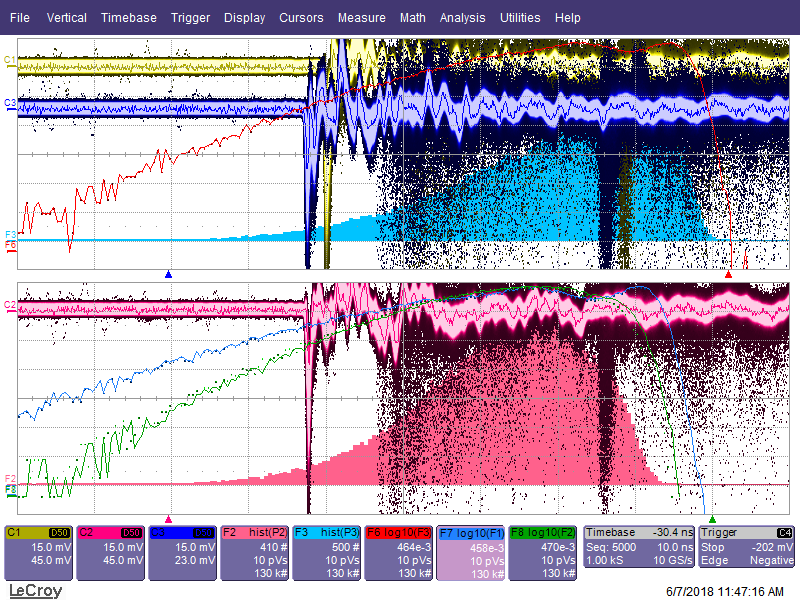 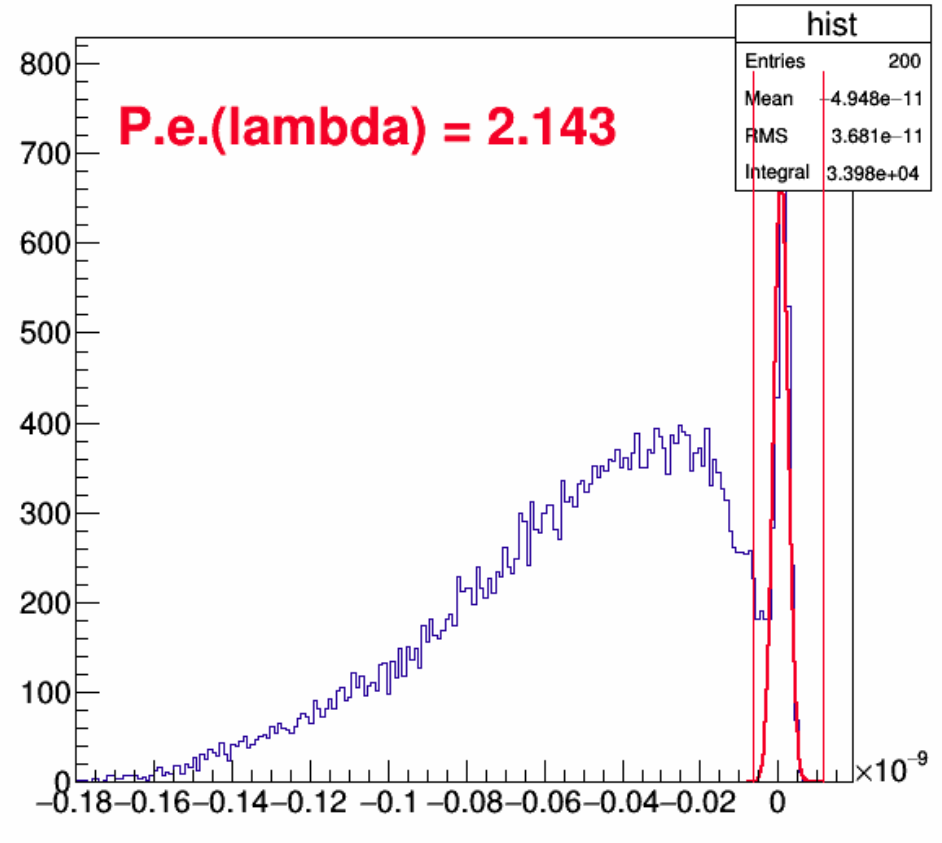 PANDA-Meeting 18/3, November 6, 2018 - Daniel Miehling
2
Reminder: Oscillations in MCPs at higher intensities
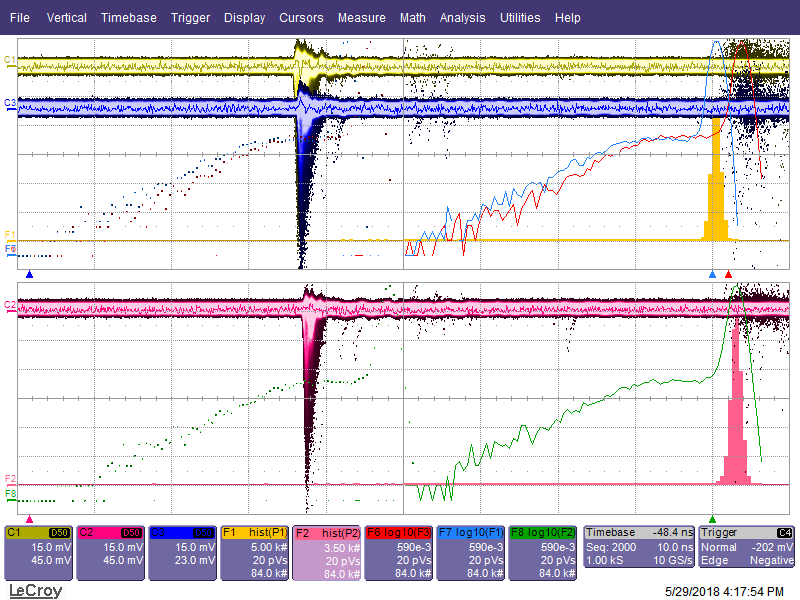 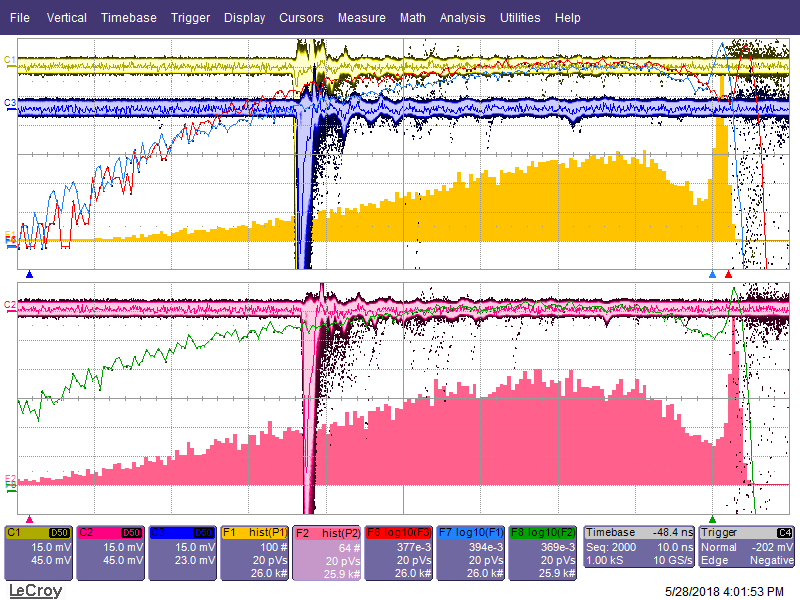 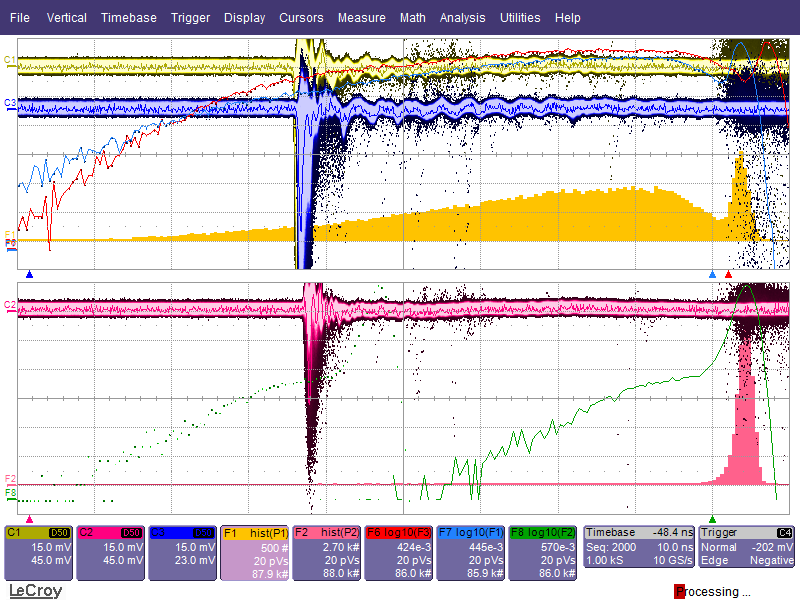 nd1,3, aperture with 3 holes,
2 pe/pixel,
6 pe/sensor
nd2,6, without aperture,
0,08 pe/pixel,
5 pe/sensor
nd1,3, aperture with 12 holes,
2 pe/pixel,
24 pe/sensor
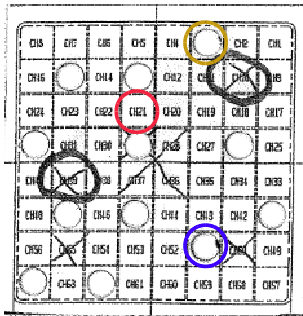 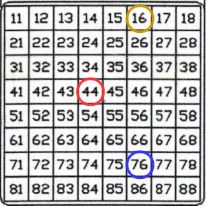 PANDA-Meeting 18/3, November 6, 2018 - Daniel Miehling
3
Oscillations in MCPs at higher intensities
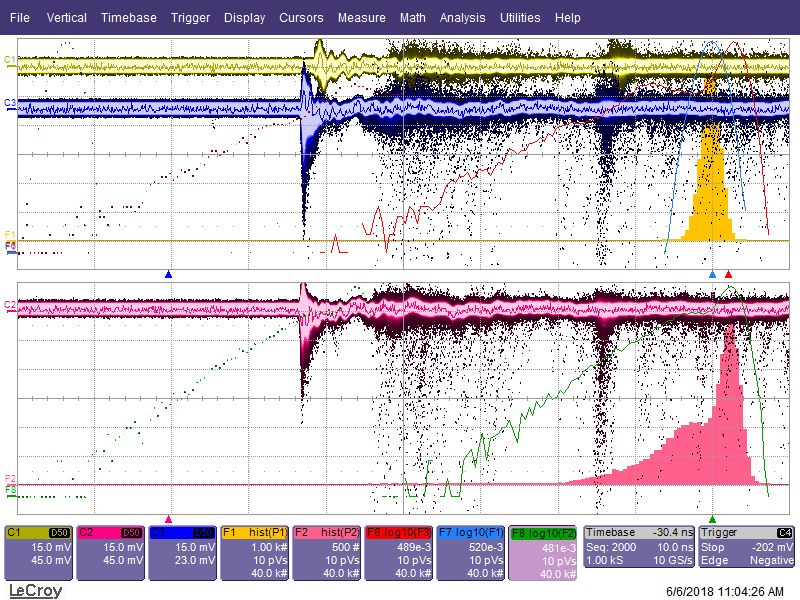 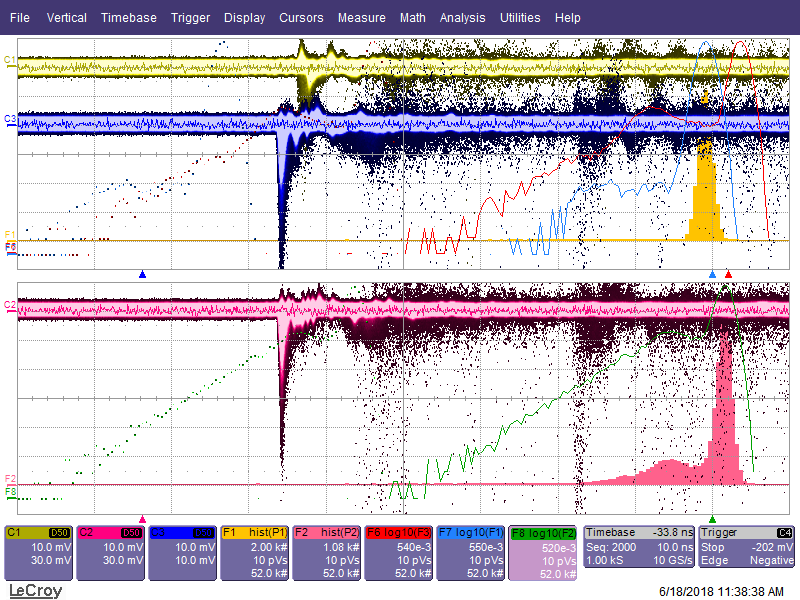 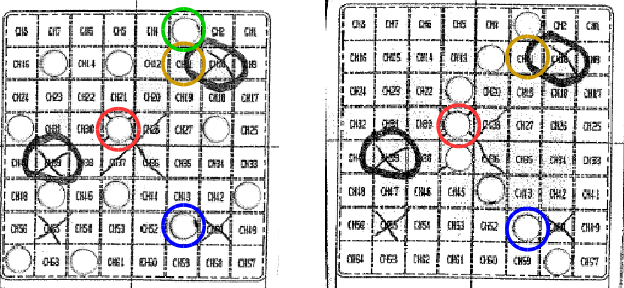 nd1,3, 12 hole aperture,
0,3 pe/p, 3,5 pe/s, y: 15mV/div with BP, other pixels grounded via 50 Ω
nd1,3, 8 hole aperture,
0,3 pe/p, 2,4 pe/s, y: 10 mV/div
w/o BP, other pixels are open
4
Oscillations in MCPs at higher intensities
Idea (from ALICE collaboration, Performance of Planacon MCP-PMT photosensors under extreme working conditions, DIRC talk 2018 from Yu.A. Melikyan) : in-line resistors to damp down the oscillations
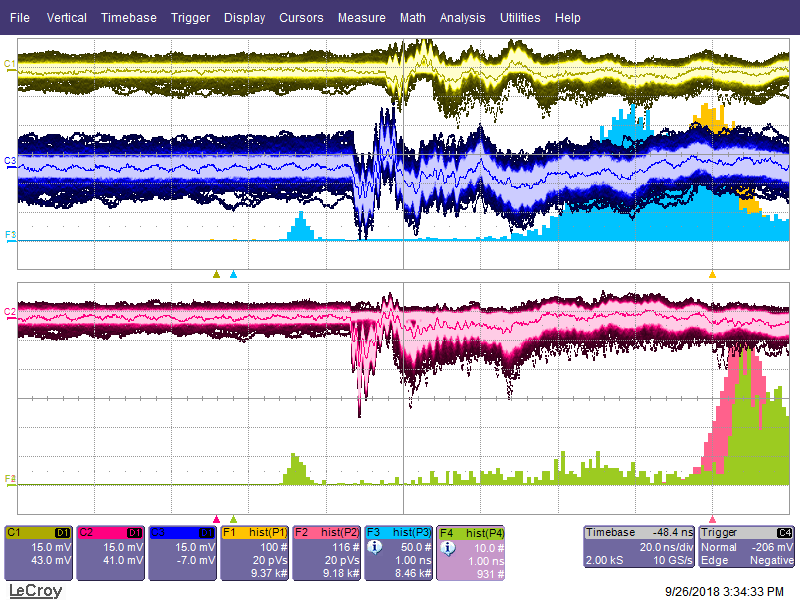 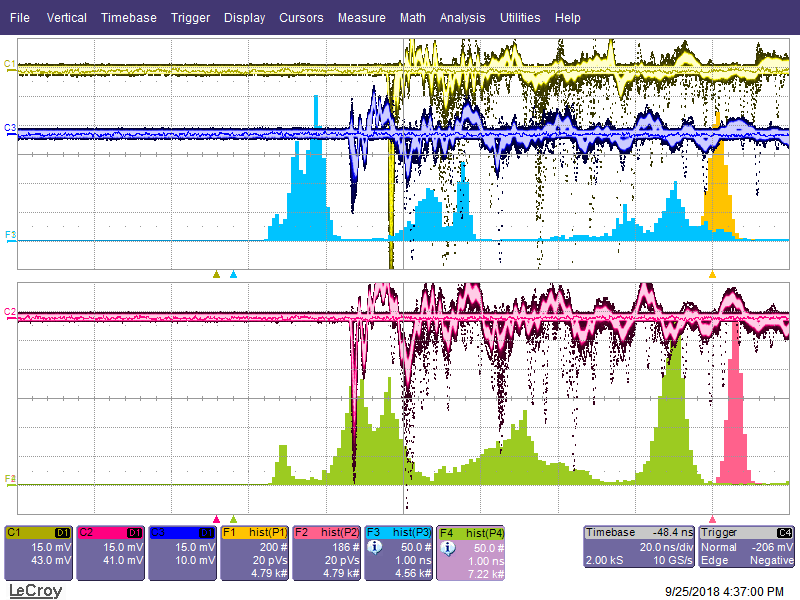 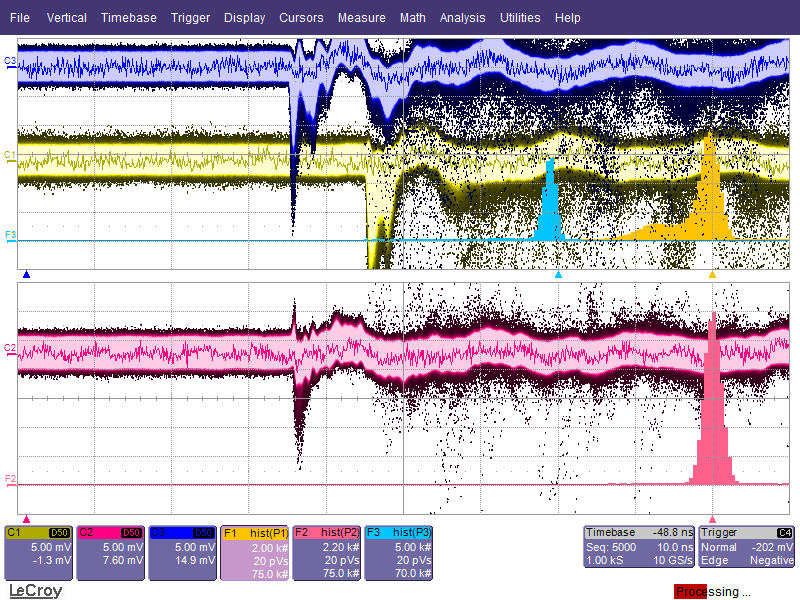 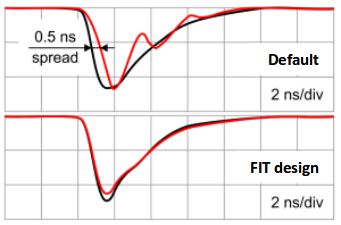 up: every pixel with 56 Ω
yellow: no resistor,
red: 50 Ω,
blue: 75 Ω,
other pixels wired together to ground
Problem at ALICE (left) comes from blockwise readout (up,
red: 16 pixel with 50 Ω, yellow: 16 pixel with 75 Ω, blue: 32 pixel with no resistor
PANDA-Meeting 18/3, November 6, 2018 - Daniel Miehling
5
Oscillations in MCPs at higher intensities
simple in-line resistor will not help most likely

maybe simulation with LTSpice? experts?

Photonis is aware of this problem and tries to fix it
PANDA-Meeting 18/3, November 6, 2018 - Daniel Miehling
6
First try of collection efficiency (CE) measurement
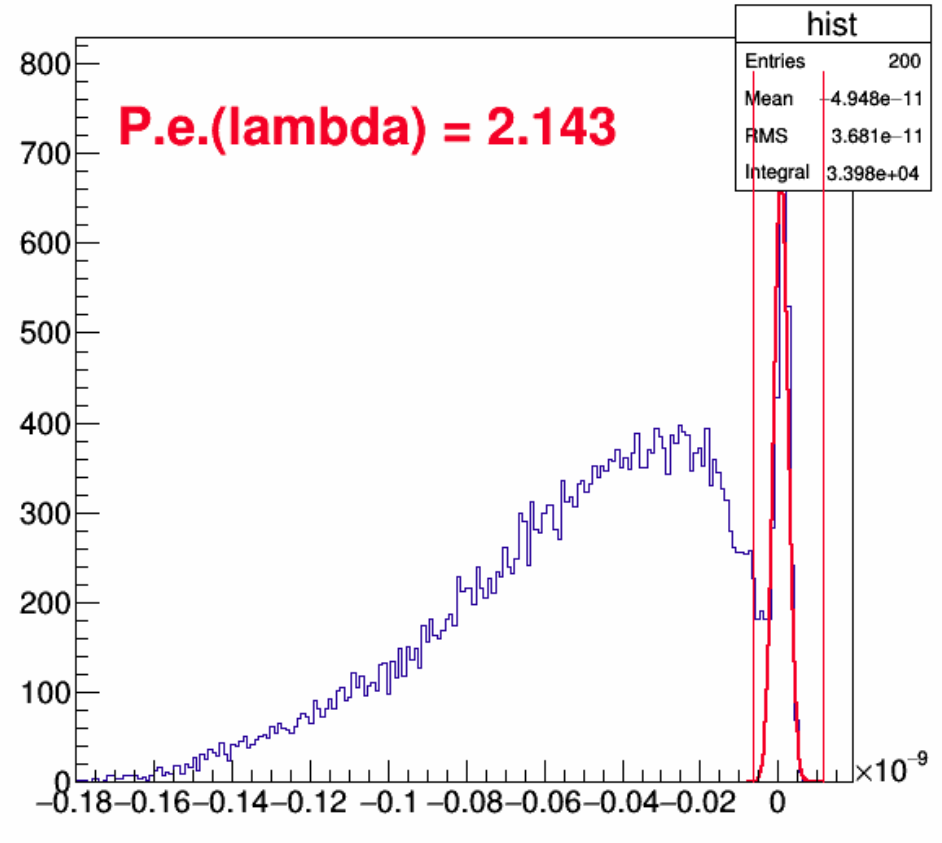 PANDA-Meeting 18/3, November 6, 2018 - Daniel Miehling
7
First try of collection efficiency (CE) measurement
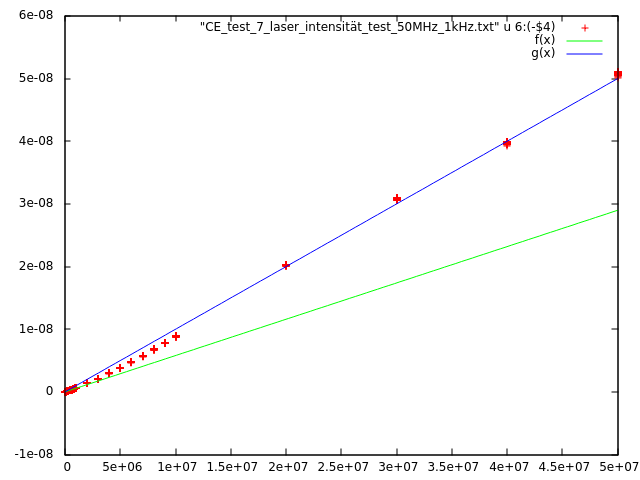 laser intensitiy with linear fit for high and low frequencies
8
First try of collection efficiency (CE) measurement
Photonis 9001394 (BSRD) , 10 µm pores
long cooldown (hours to days)								 required and/or fit
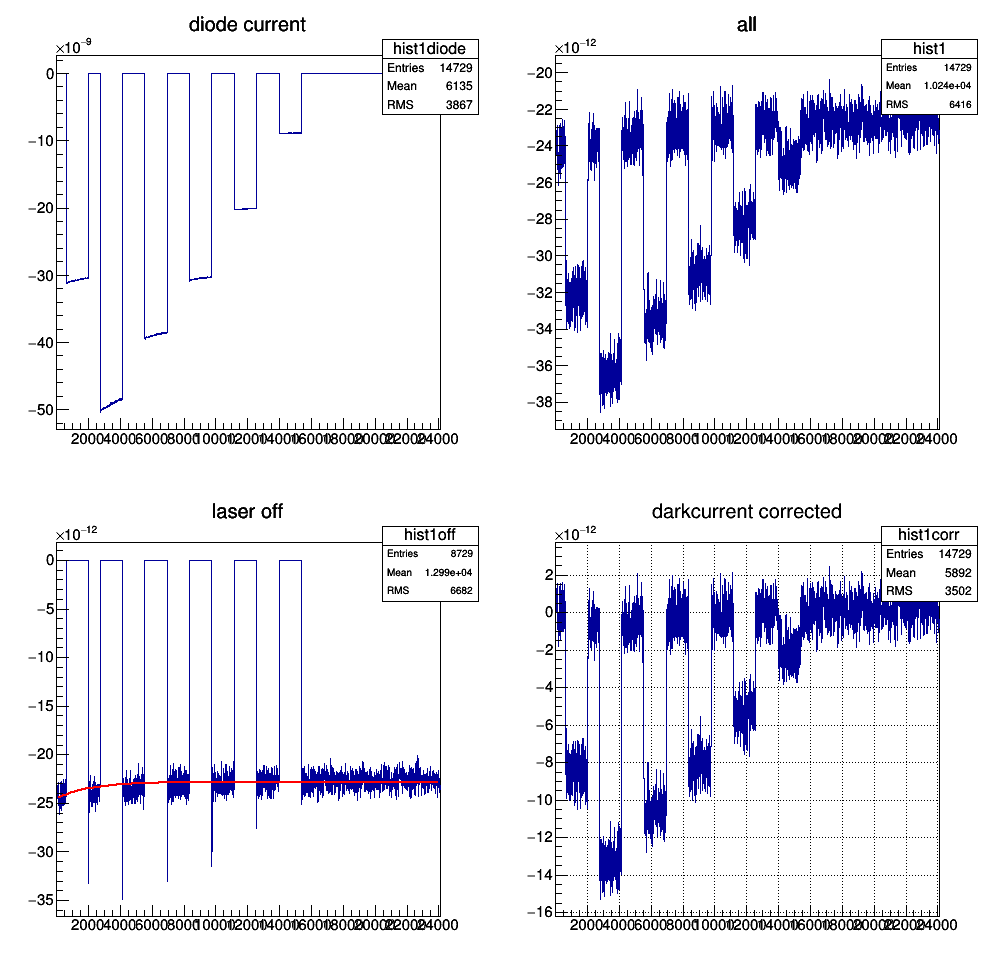 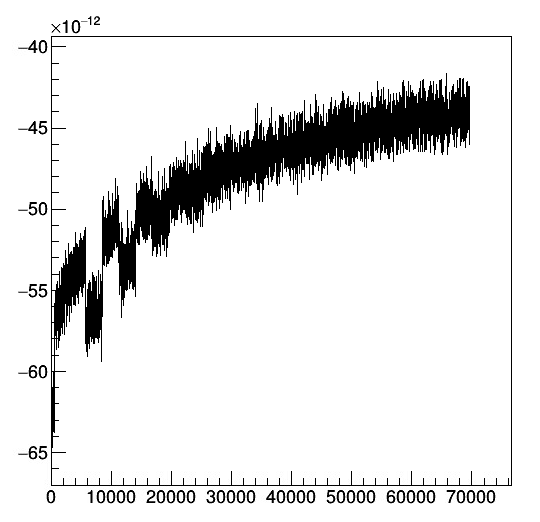 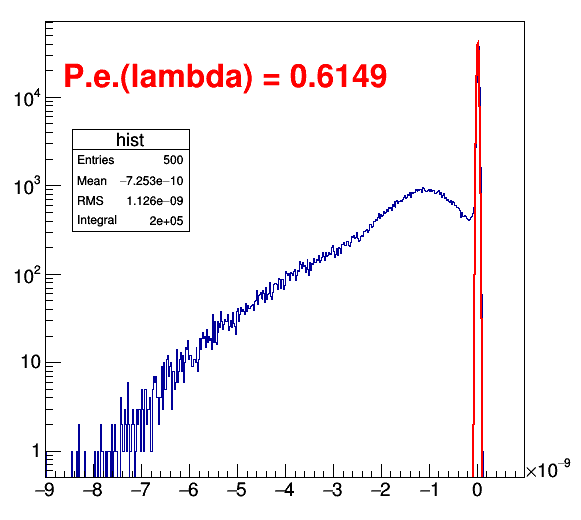 PANDA-Meeting 18/3, November 6, 2018 - Daniel Miehling
9
First try of collection efficiency (CE) measurement
Photonis 9002108 (Hi-CE) , 10 µm pores
noise and laser problems												  high errors on CE
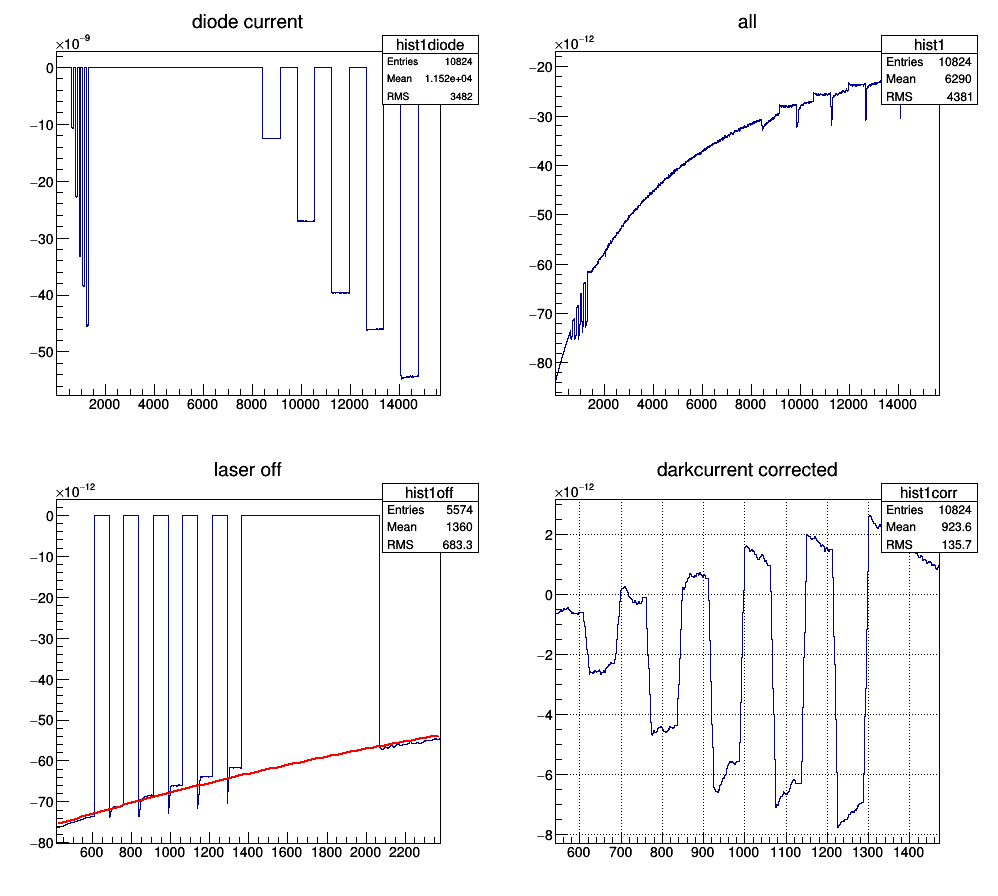 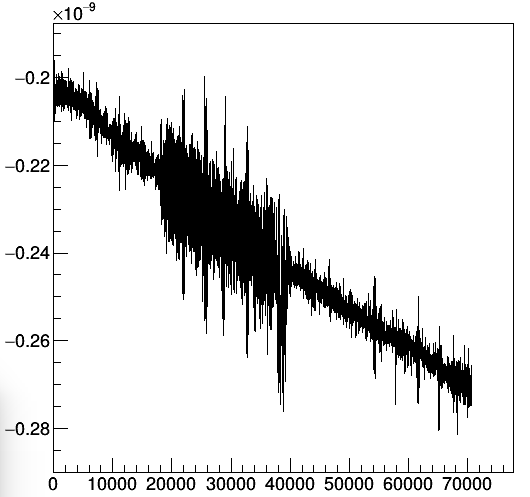 PANDA-Meeting 18/3, November 6, 2018 - Daniel Miehling
10
First try of collection efficiency (CE) measurement
results:







~60% for 9001394 seems reasonable
9002108 seems to be higher (70-130%), but final measurement is to be done
PANDA-Meeting 18/3, November 6, 2018 - Daniel Miehling
11
Summary
oscillations and how to get rid of them need to be investigated further (Carstens talk?)
waiting for Photonis‘ idea

CE measurement seems to work in principle  next sensors will be Hamamatsu tubes to investigate the effect of the film on the CE
remeasurement of Photonis Hi-CE tube
PANDA-Meeting 18/3, November 6, 2018 - Daniel Miehling
12
Thank you foryour attention!
Backup: Oscillations in MCPs at higher intensities
simple try in LTSpice
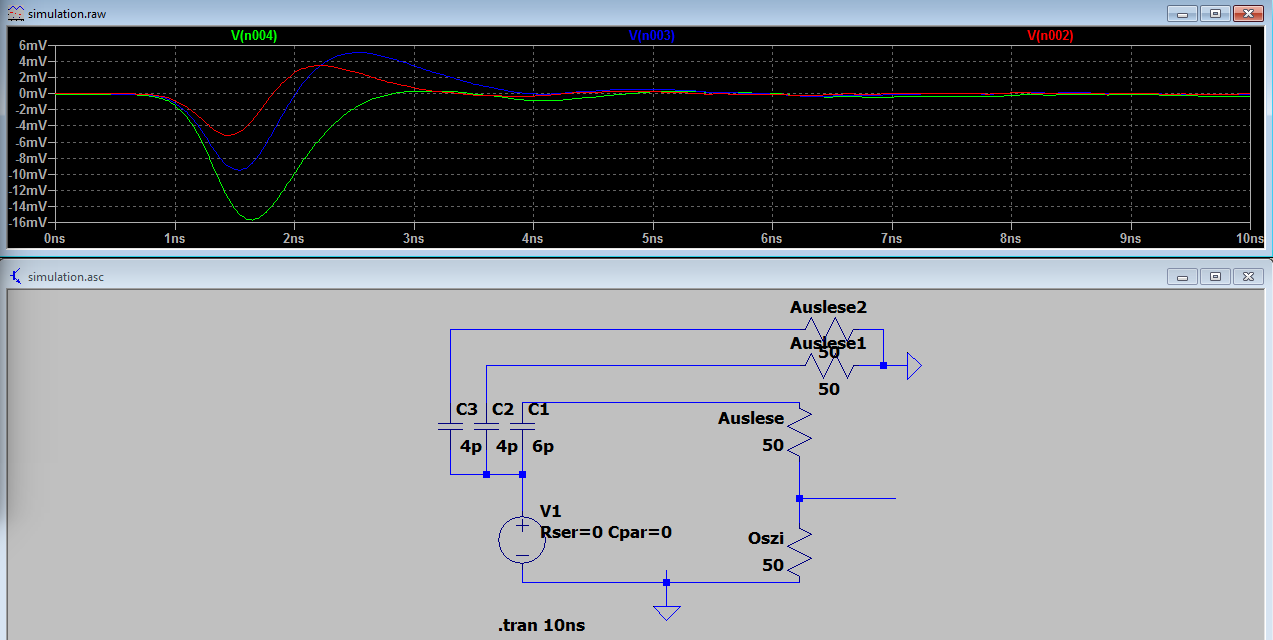 PANDA-Meeting 18/3, November 6, 2018 - Daniel Miehling
14